Kato Kaho
Sugitani Yurie
Teraoka Maria
Kawaguchi Yusei
The tourism brochure group
Activity details
We produce brochures that introduce tourist spots and souvenirs of Tsuruga for tourists.
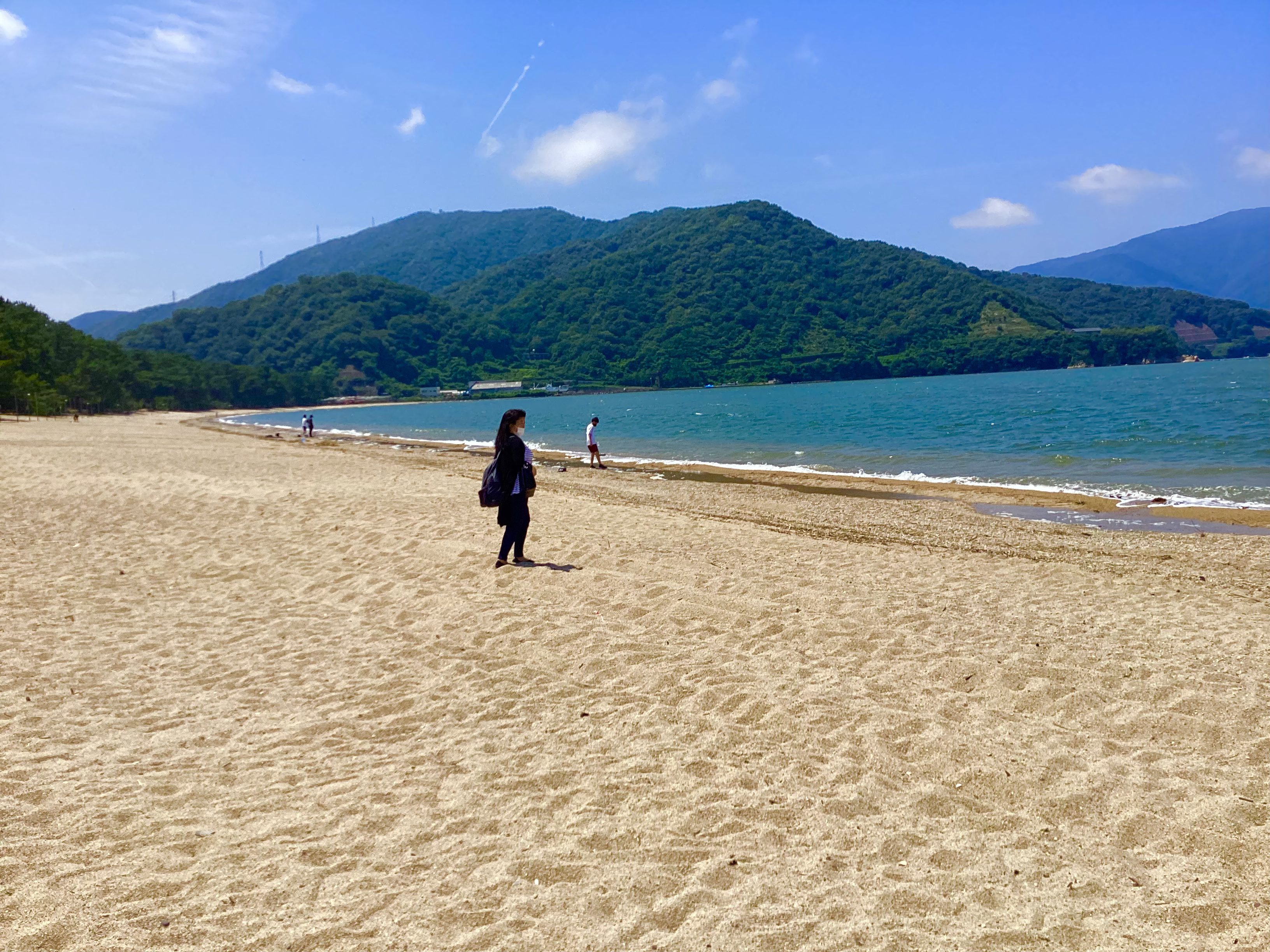 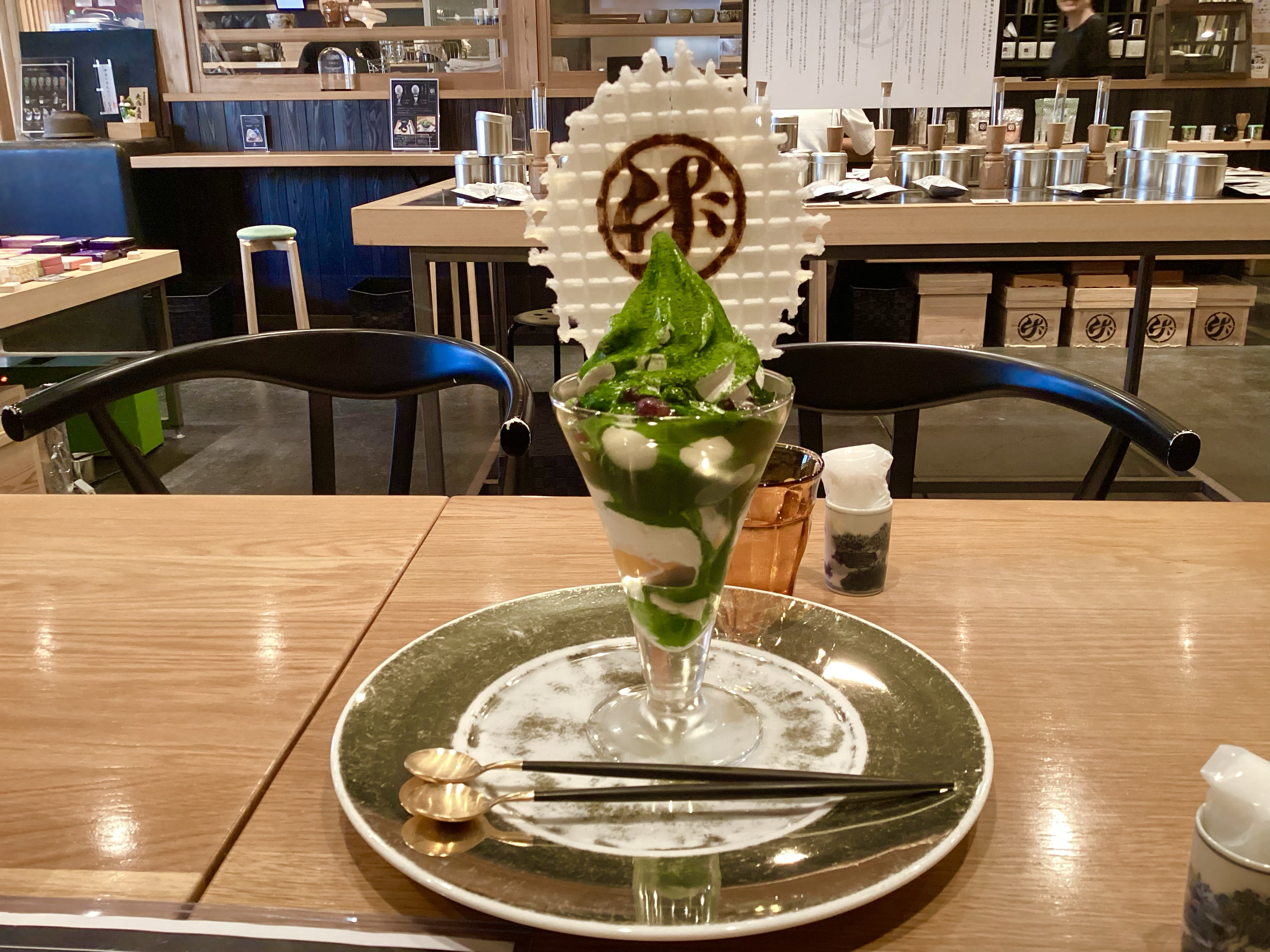 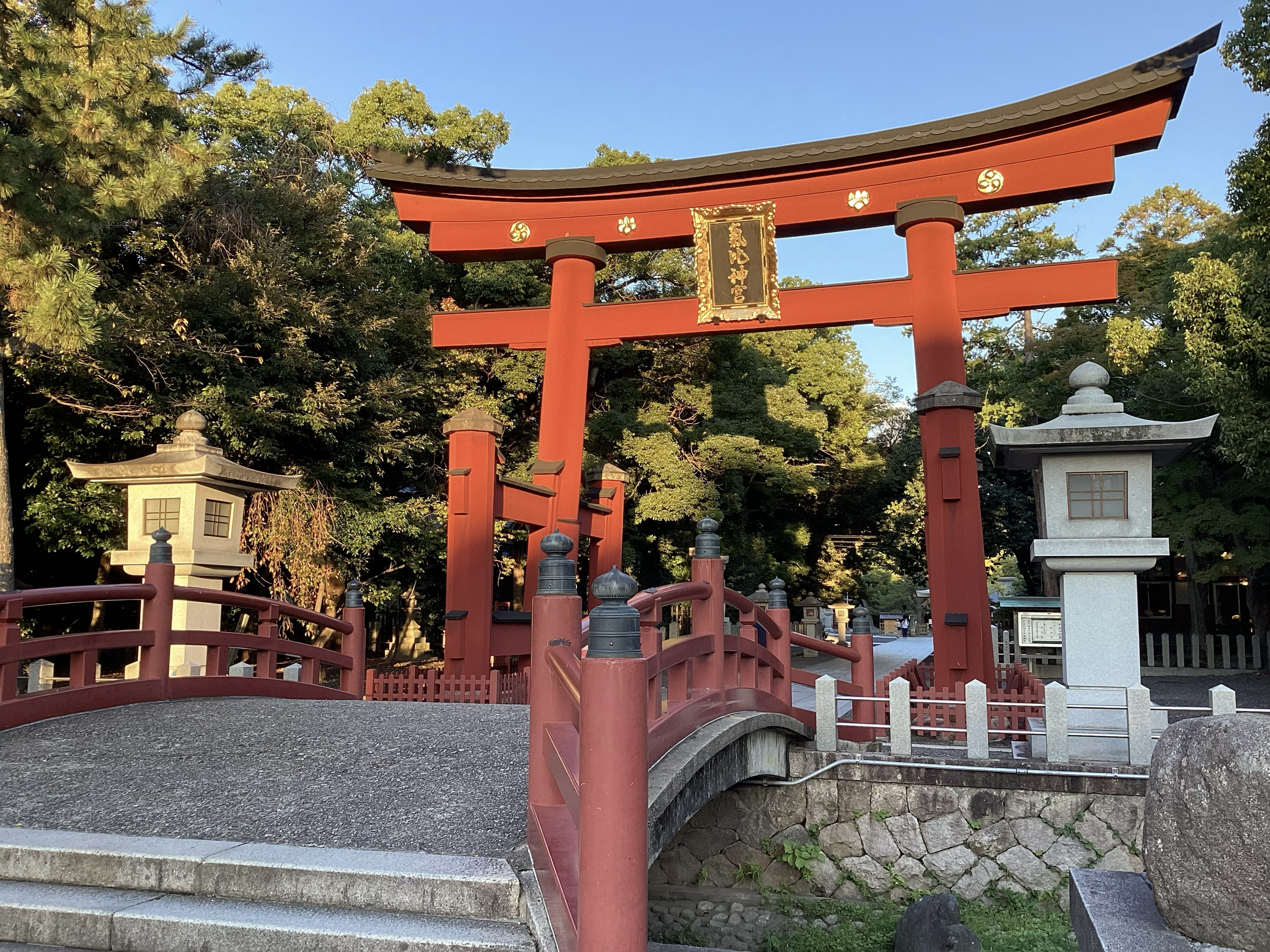 2024
Differences between the old brochureand the new brochure
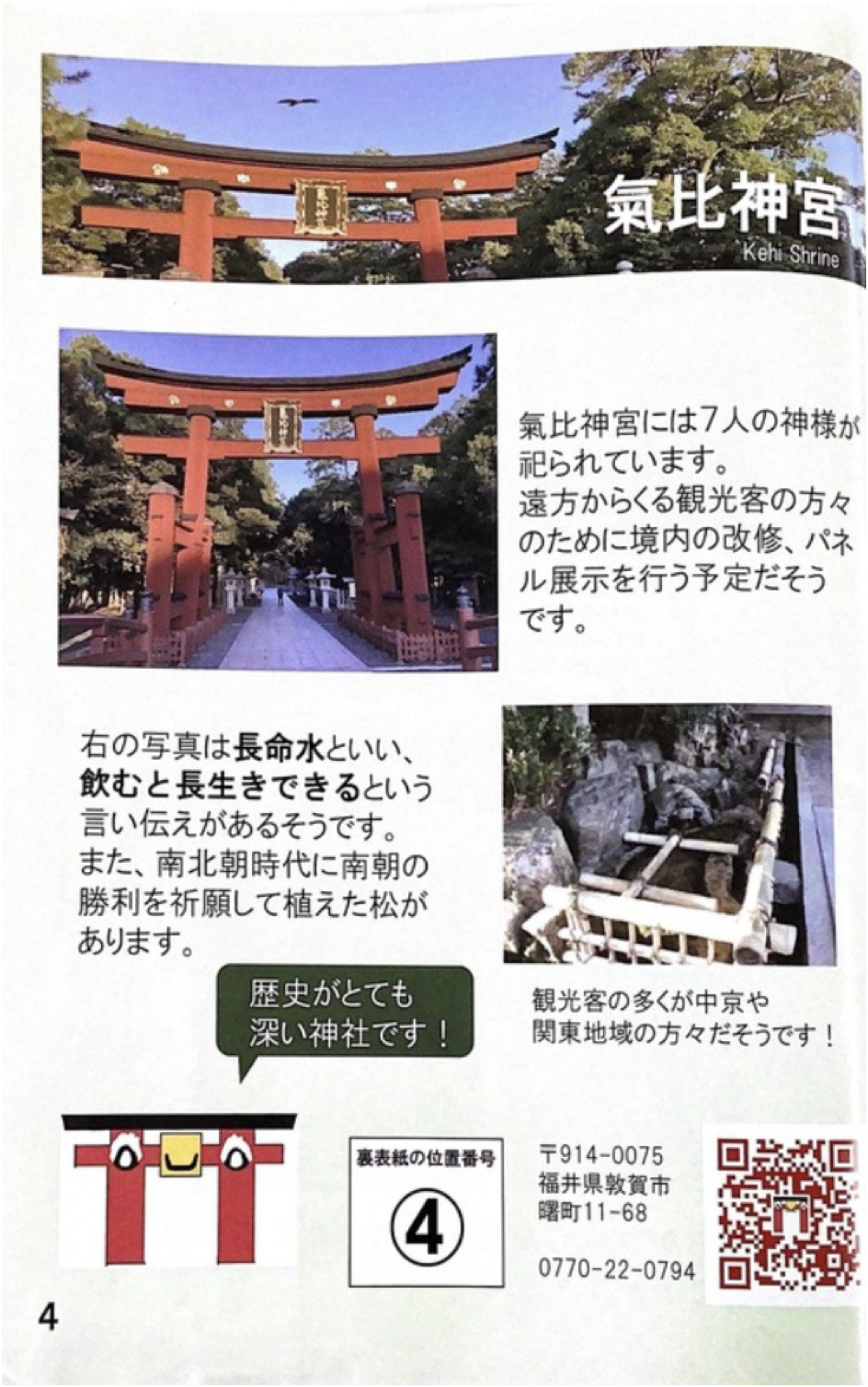 Simple
Long passage
2025
Differences between the old brochure and the new brochure
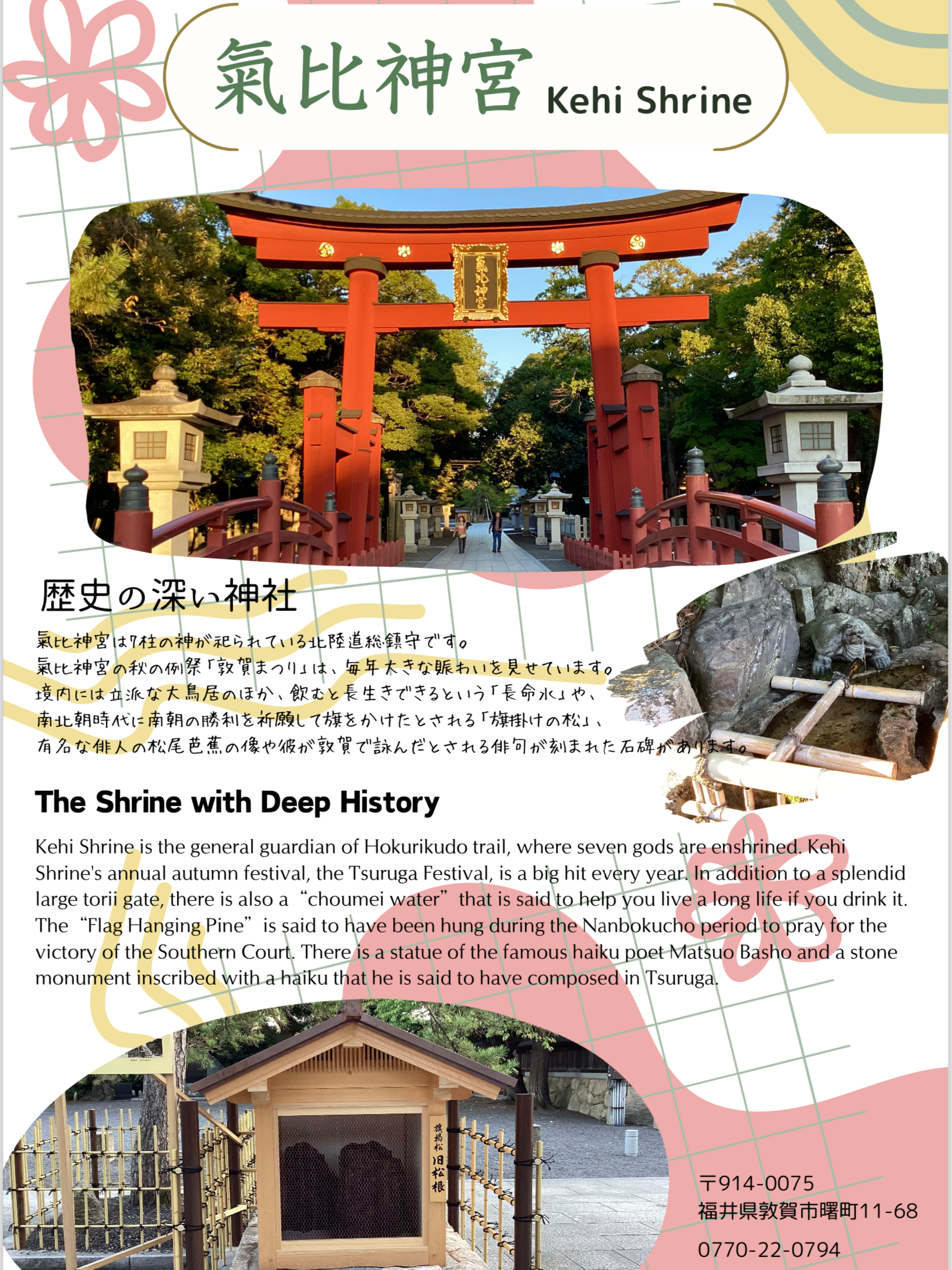 Made the background vivid
Added 
English passage
Added pages
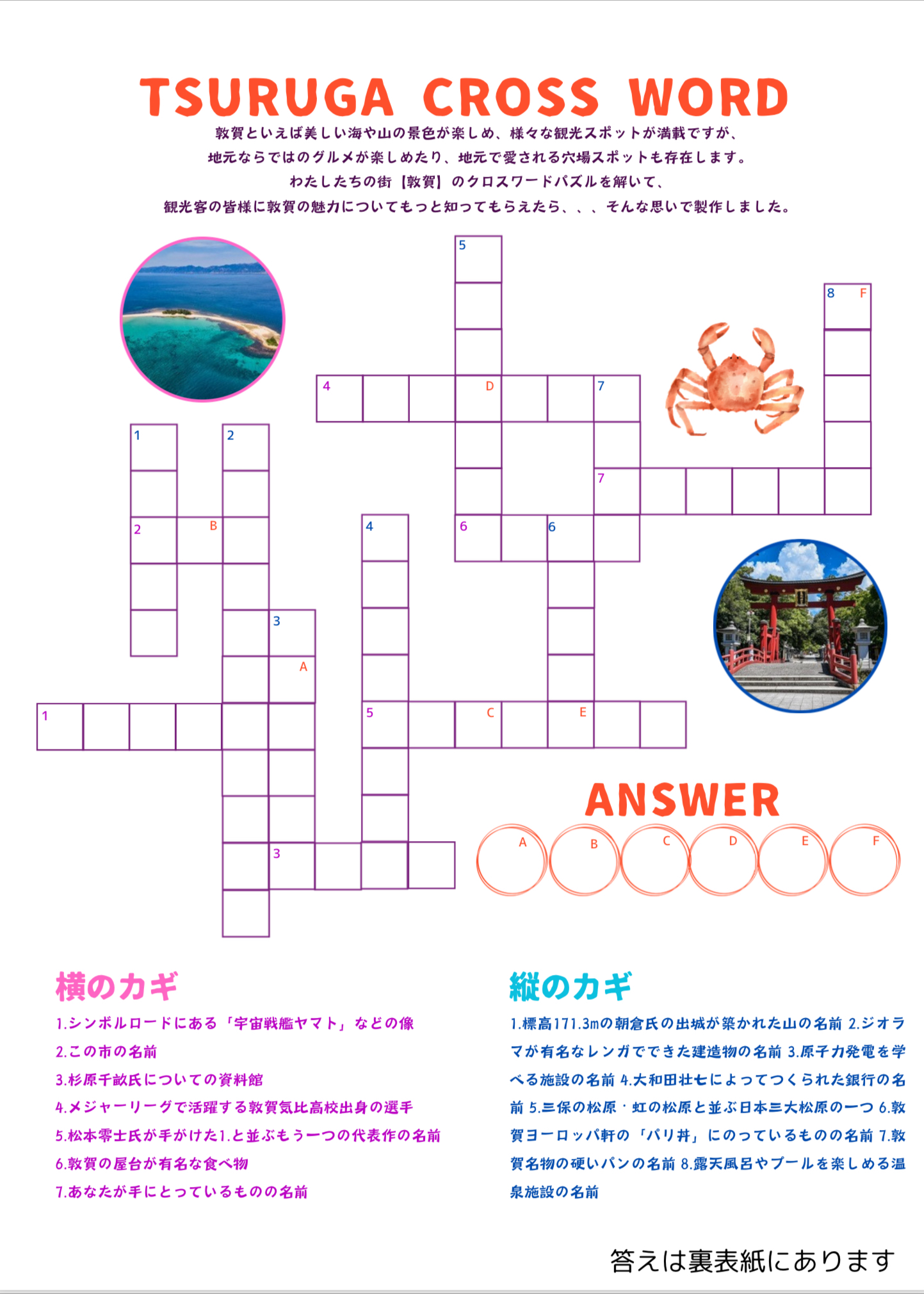 Crossword
Added pages
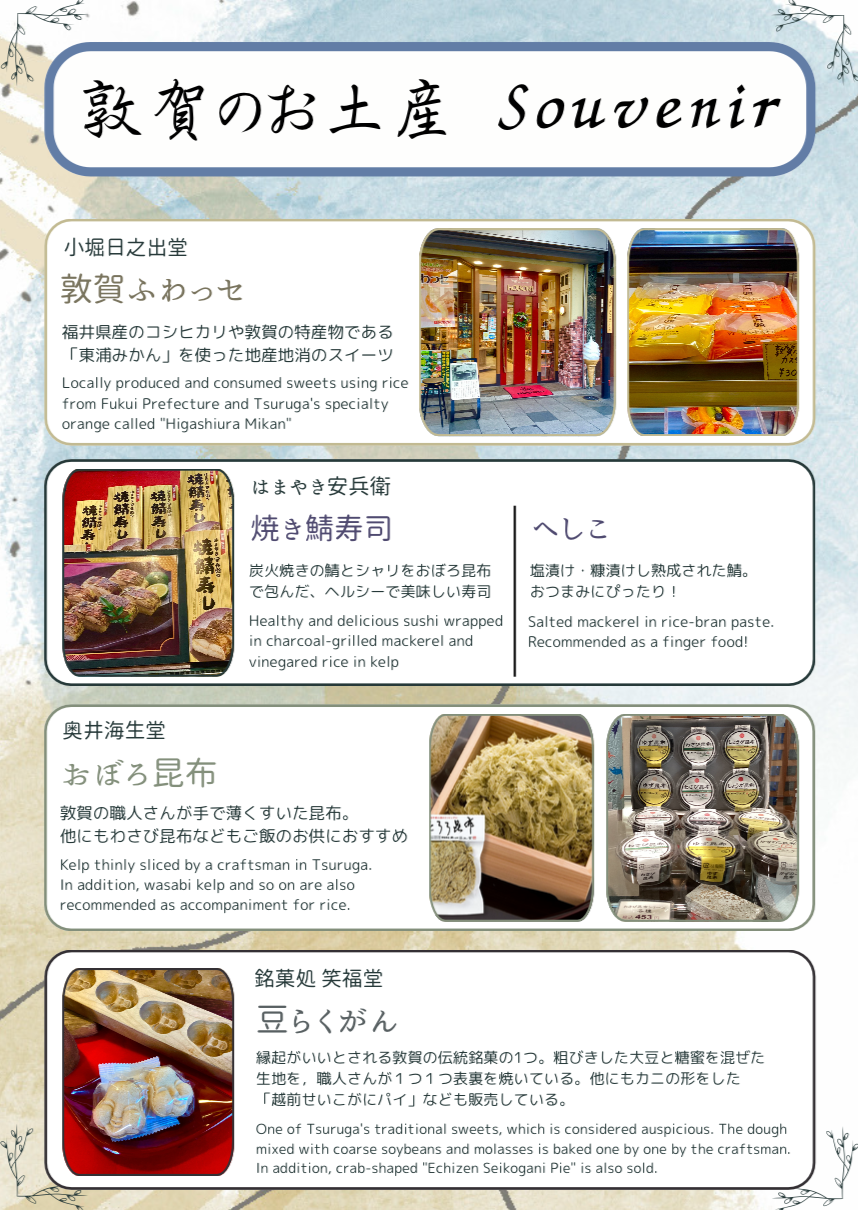 Souvenir page
Thank you so much!